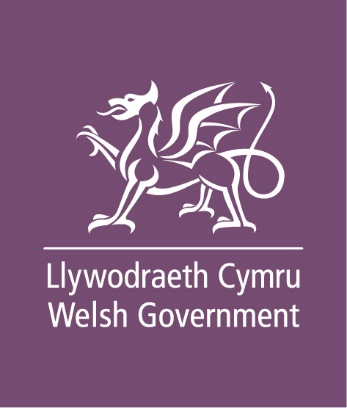 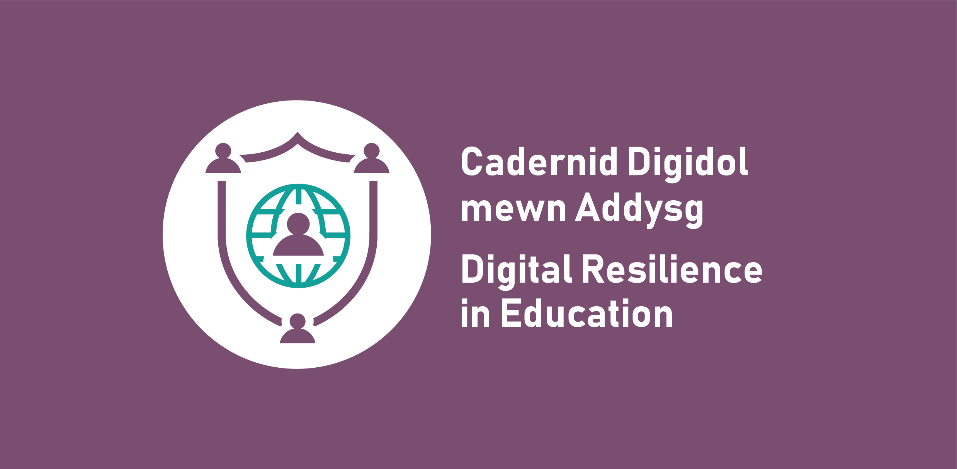 Your right to be safe and secure online:Primary lesson
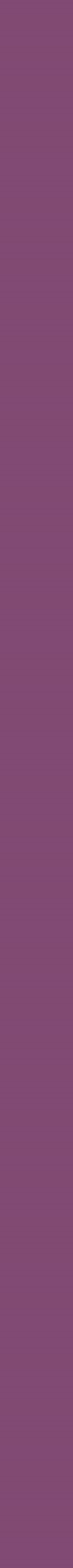 Learning outcomes
Learners will be able to:
give examples of what their rights are as a child
recognise how these rights may apply online
explore how challenges may exist around exercising all rights online.
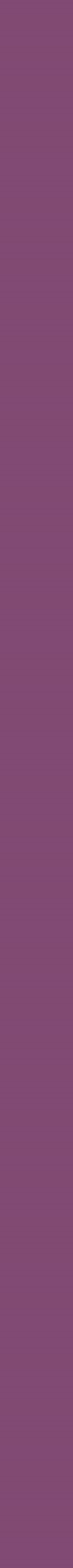 What are your rights?
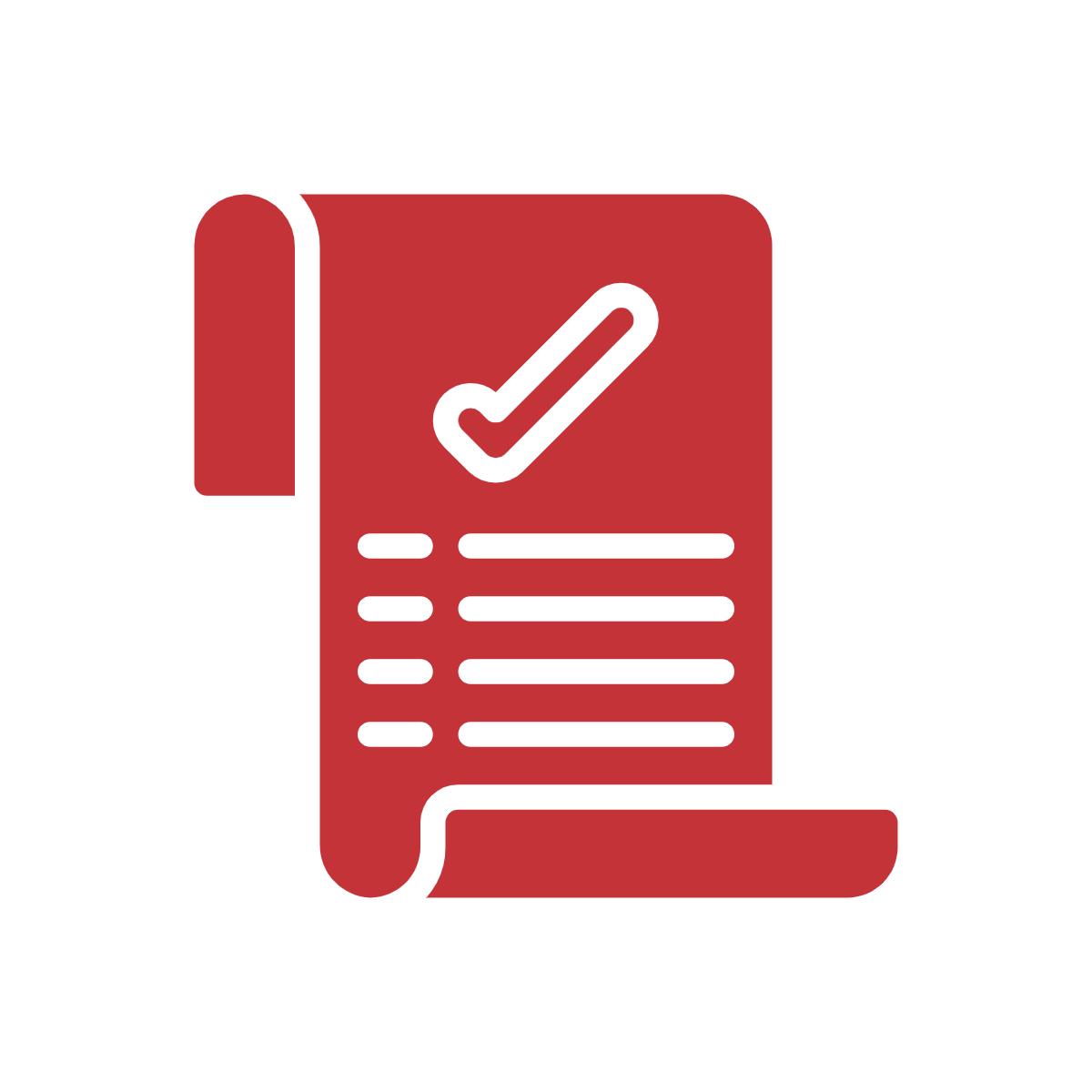 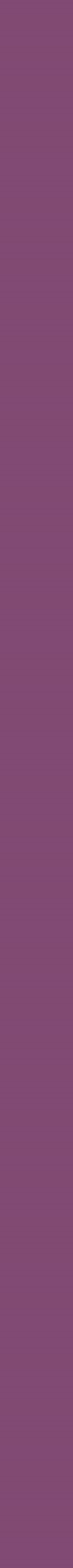 How do you know what your rights are?
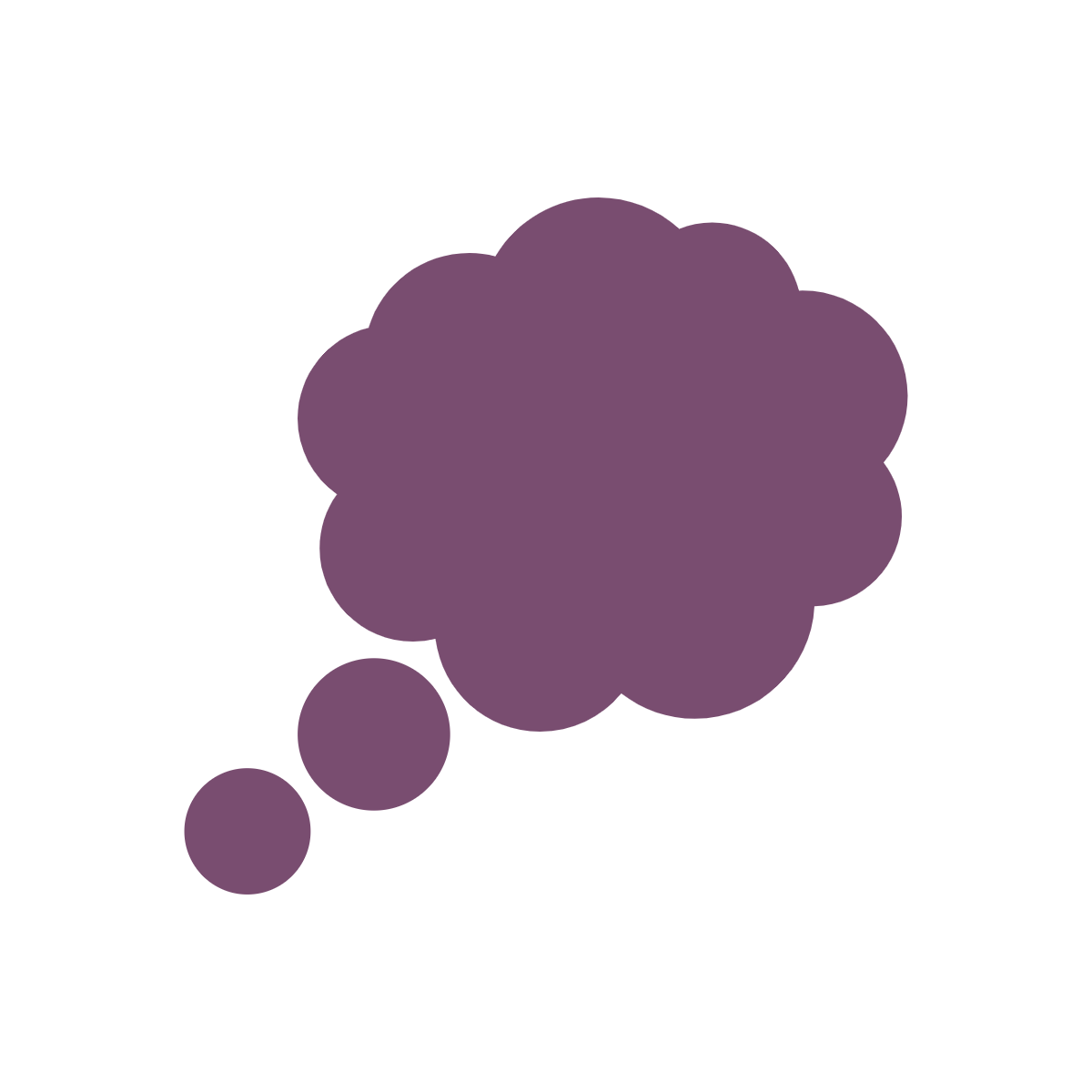 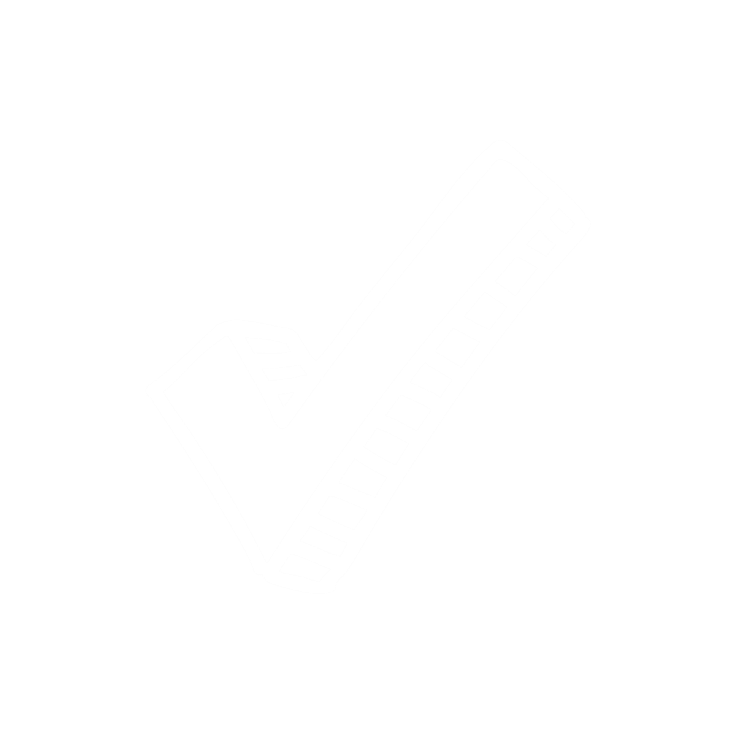 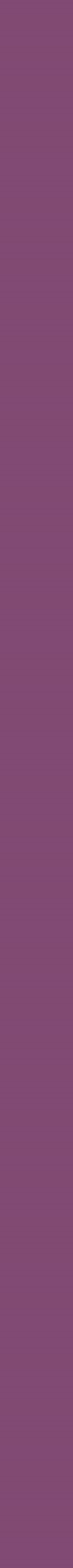 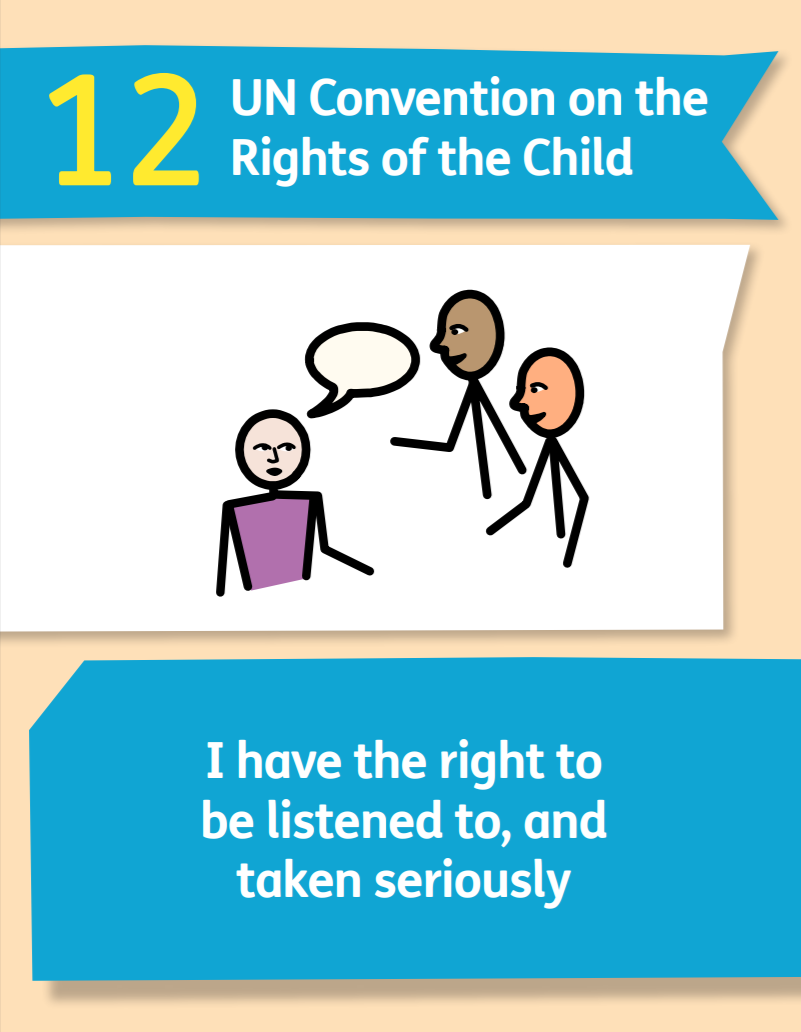 United Nations Convention on the Rights of the Child (UNCRC)
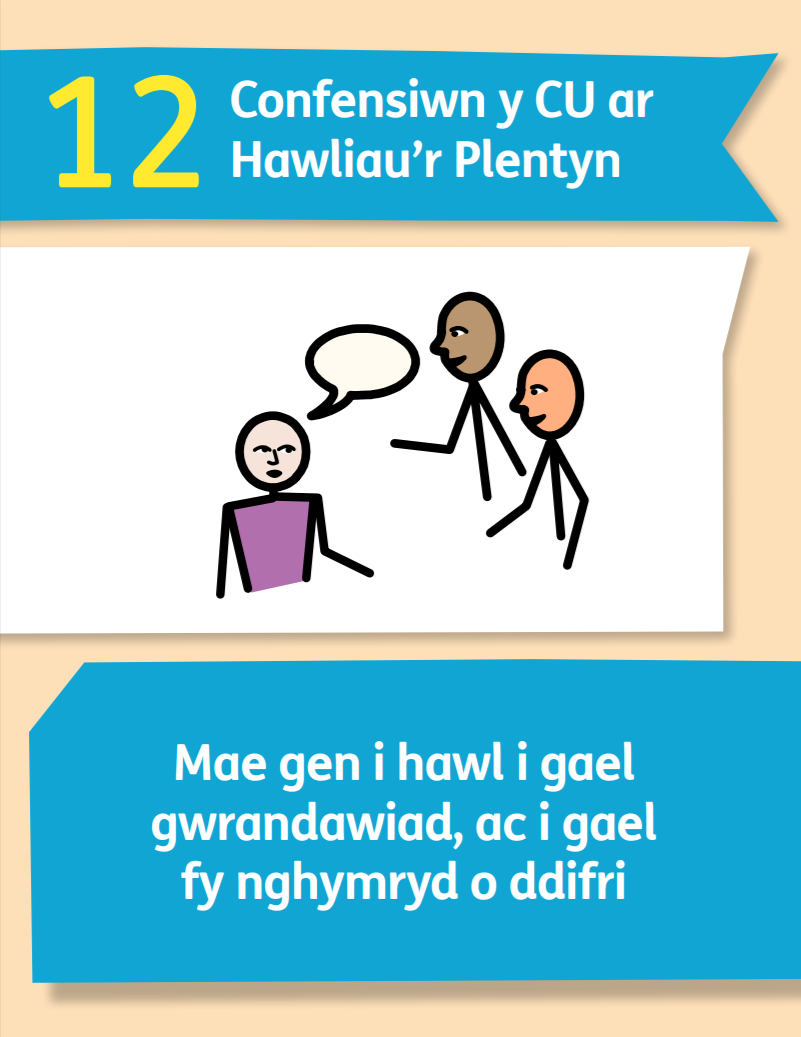 UNCRC Articles cards
UNCRC overview poster
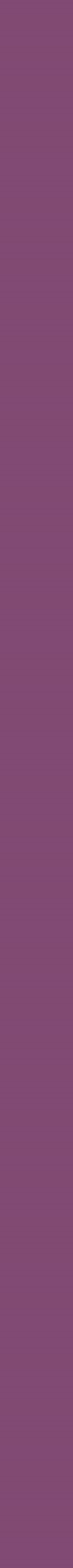 Who is responsible for upholding your rights?
Parents/carers
Teachers and schools
Local councils and governments
Police
People who help protect children (e.g. social workers)
Courts and the legal system
You!
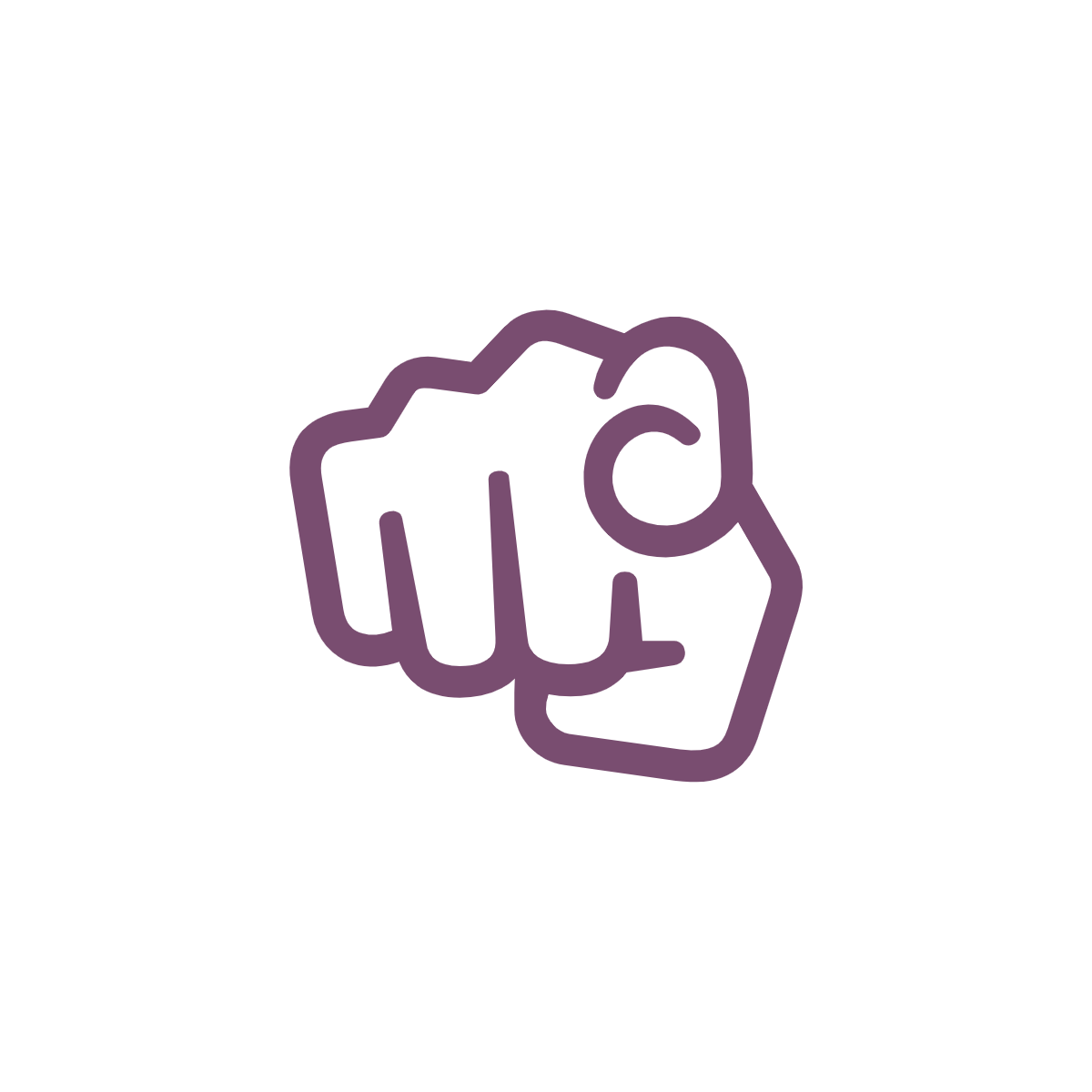 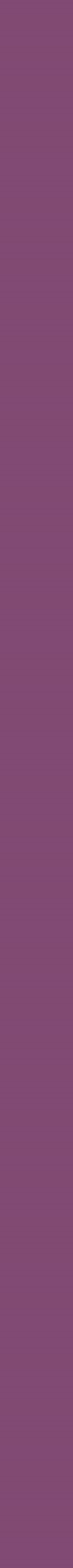 What are your online rights?
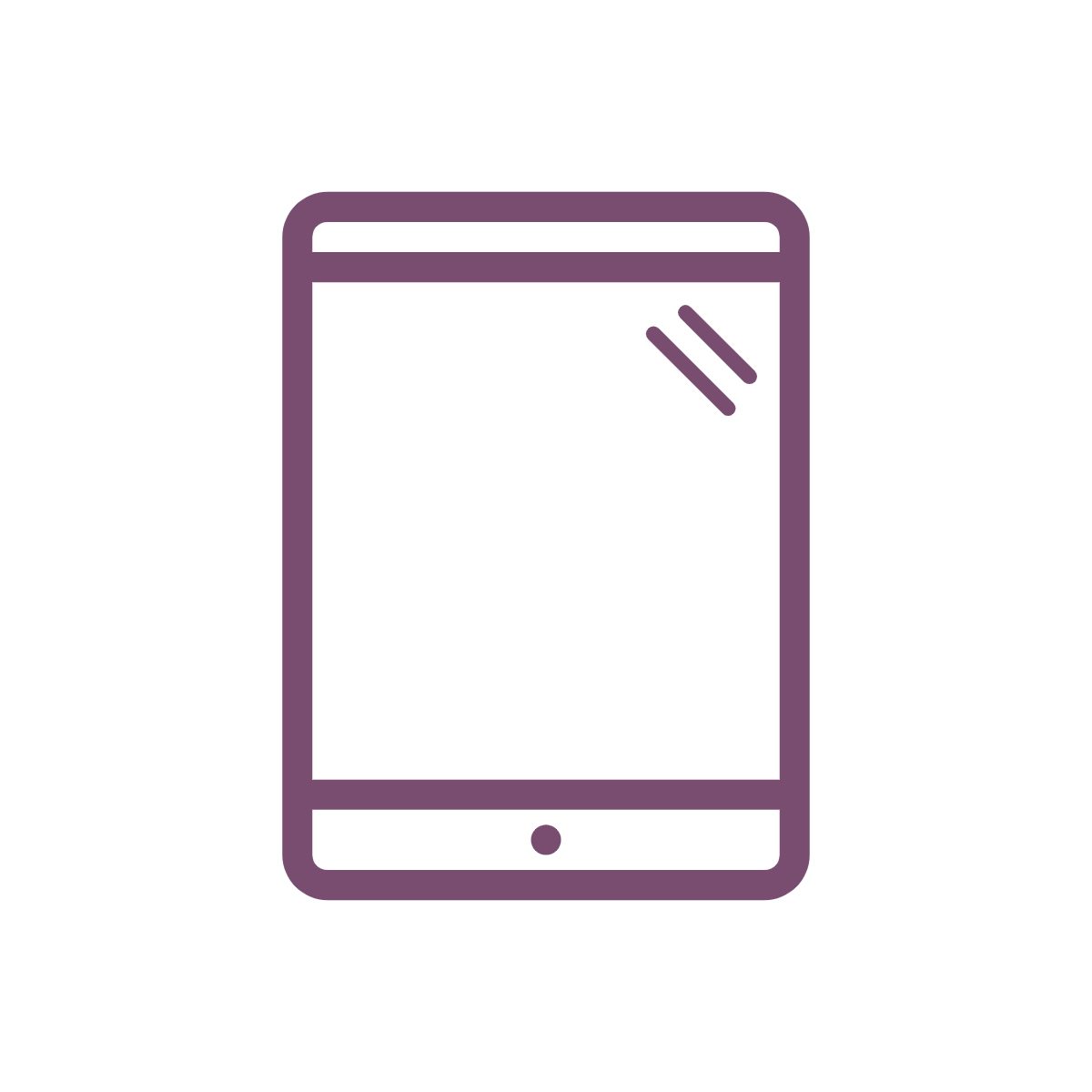 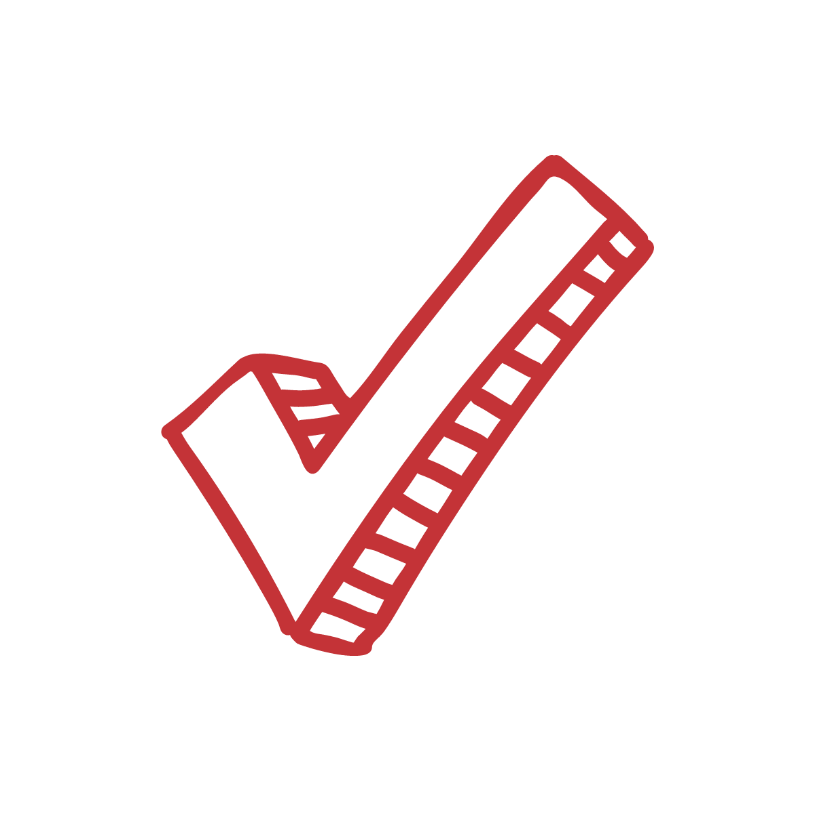 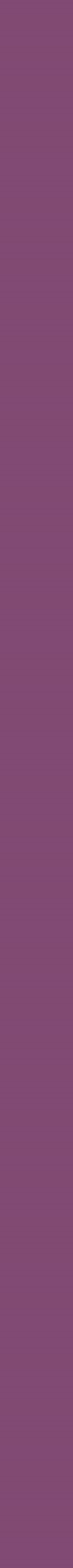 Online rights
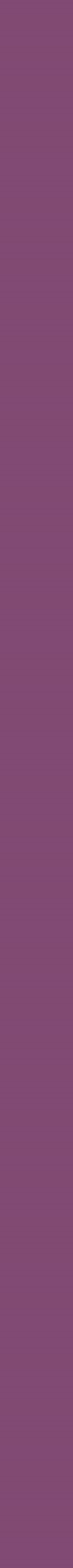 Examples
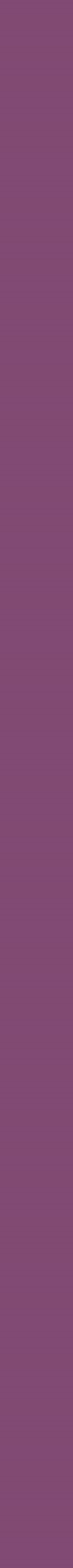 The big question
Does being anonymous online support your rights as a child, or go against them?
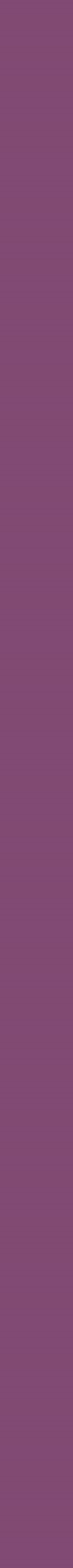 Why would someone choose to be anonymous online?
To protect their identity/stay private
More freedom to say what they think
To avoid being criticised by others
To avoid being harassed or bullied
To break the law
To trick someone (e.g. scammers)
To criticise someone
To bully someone more easily
To harm someone
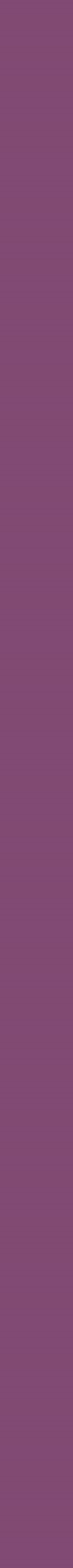 Things to consider
Which rights can be linked to anonymity?
Is being anonymous illegal? What could an anonymous person do that might break the law?
Are people more honest when they are anonymous? Is this a good or bad thing?
Does anonymity help you keep your personal information safe?
Do people behave the same or differently when they are anonymous? Is this a good or bad thing?
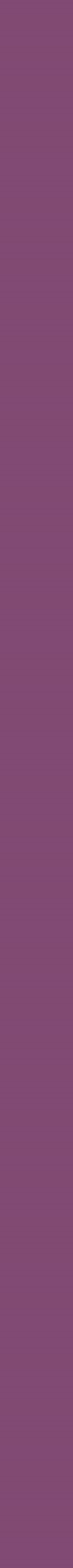 What do you think?
Does being anonymous online support your rights as a child, or does it go against them?
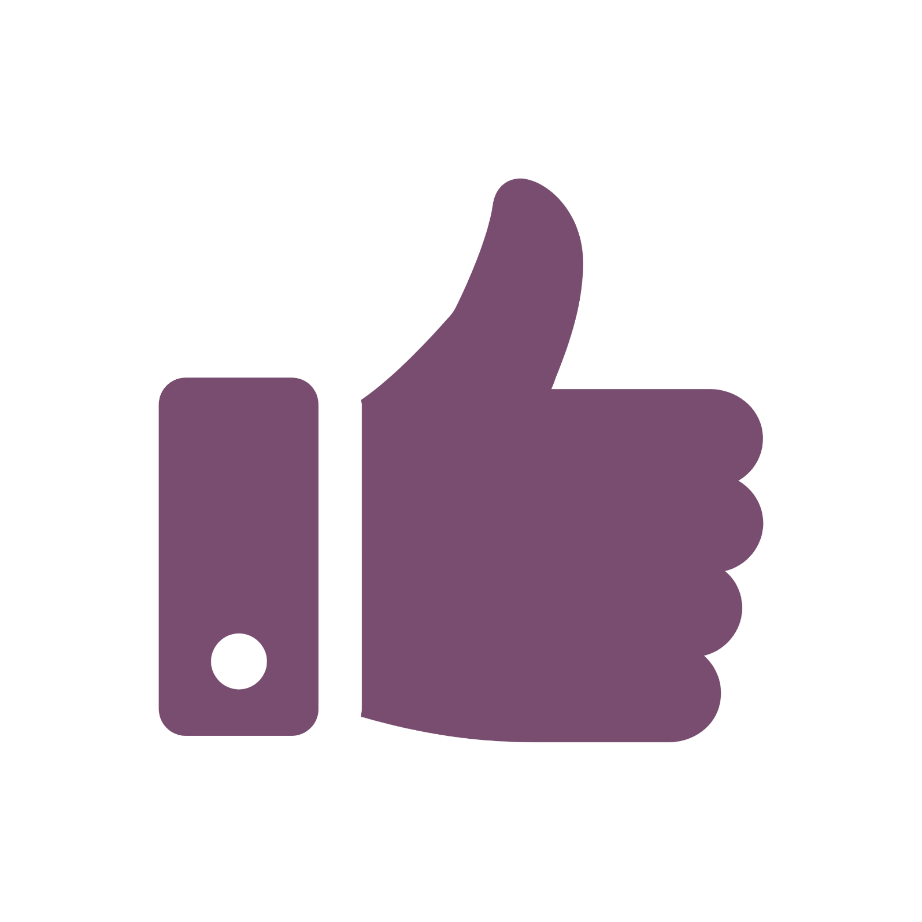 Anonymity online is an important right.
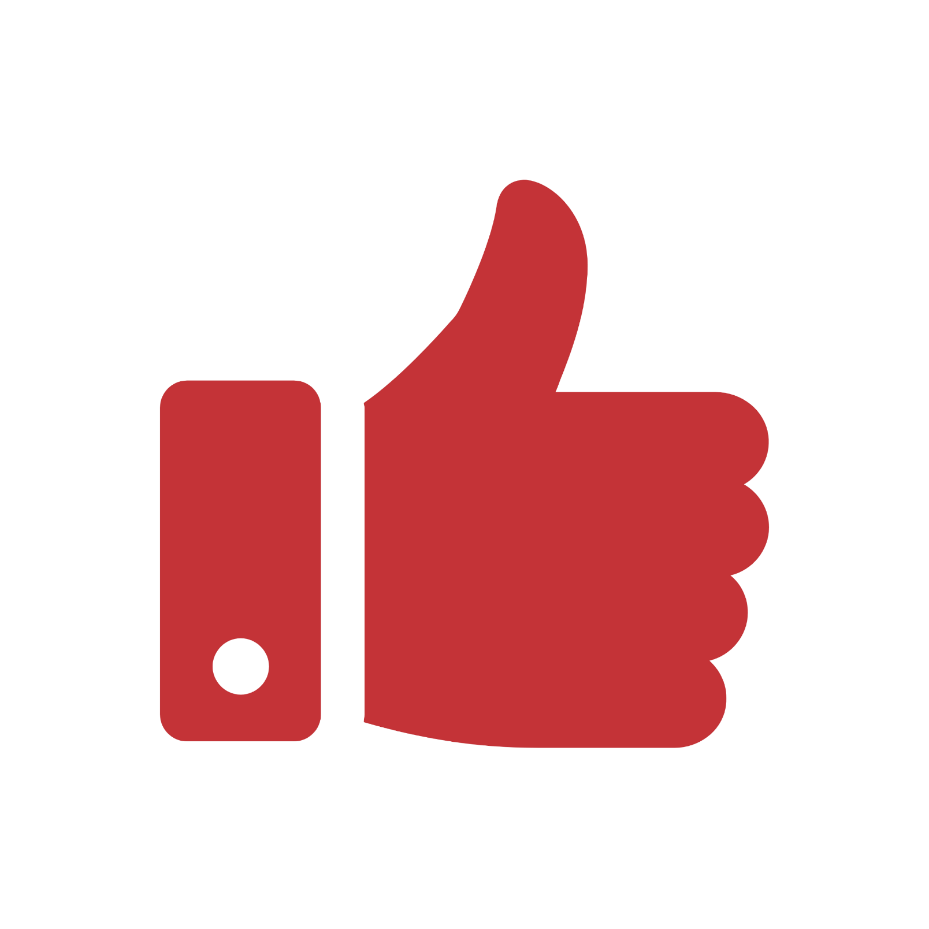 Anonymity online violates children’s rights.
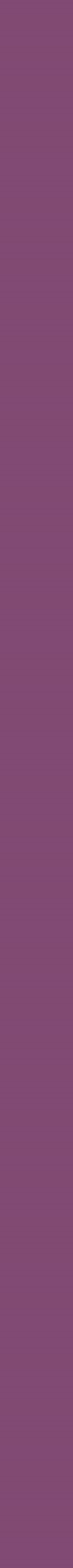 Getting help
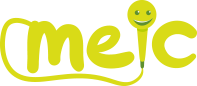 meiccymru.org
080880 23456
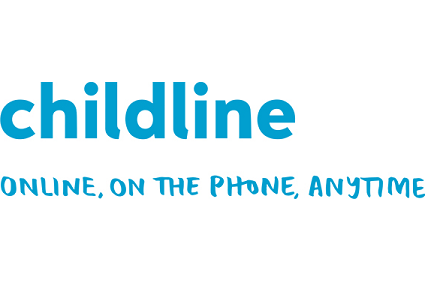 childline.org.uk
0800 1111